Интеллектуальная игра
«Умницы и умники»
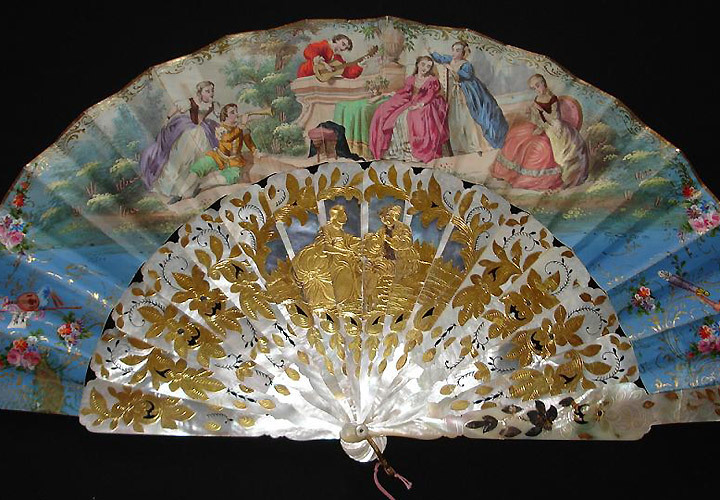 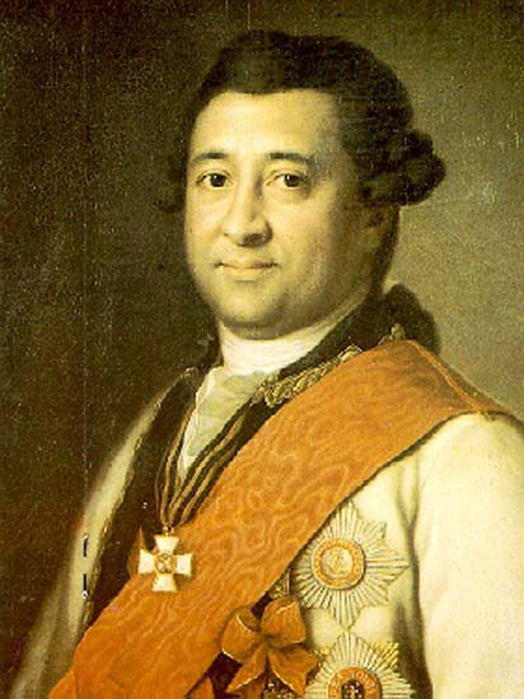 1
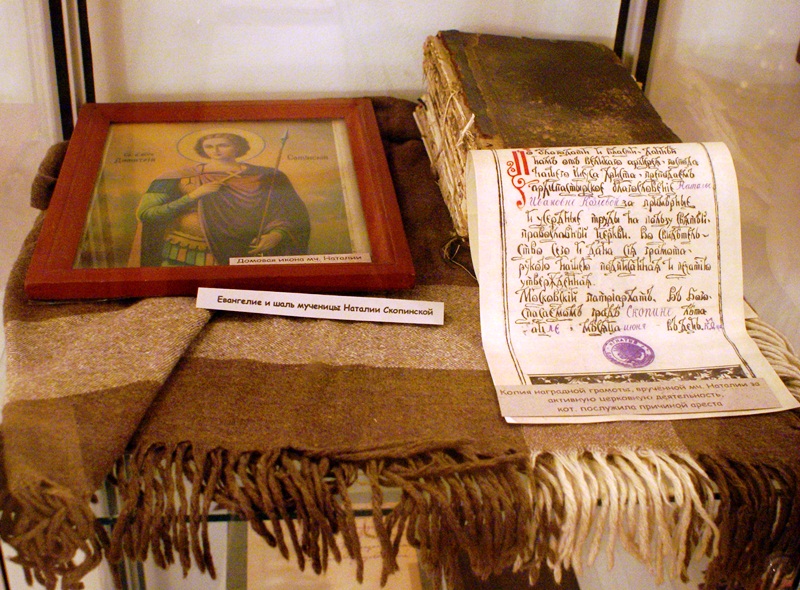 3
2
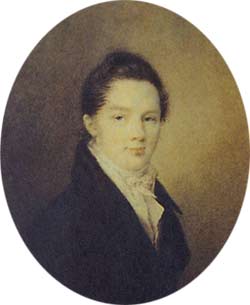 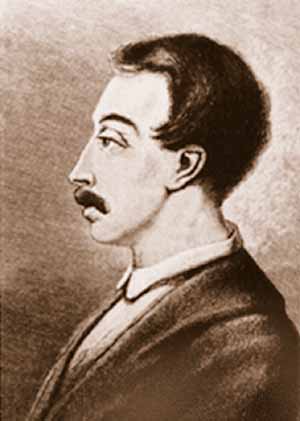 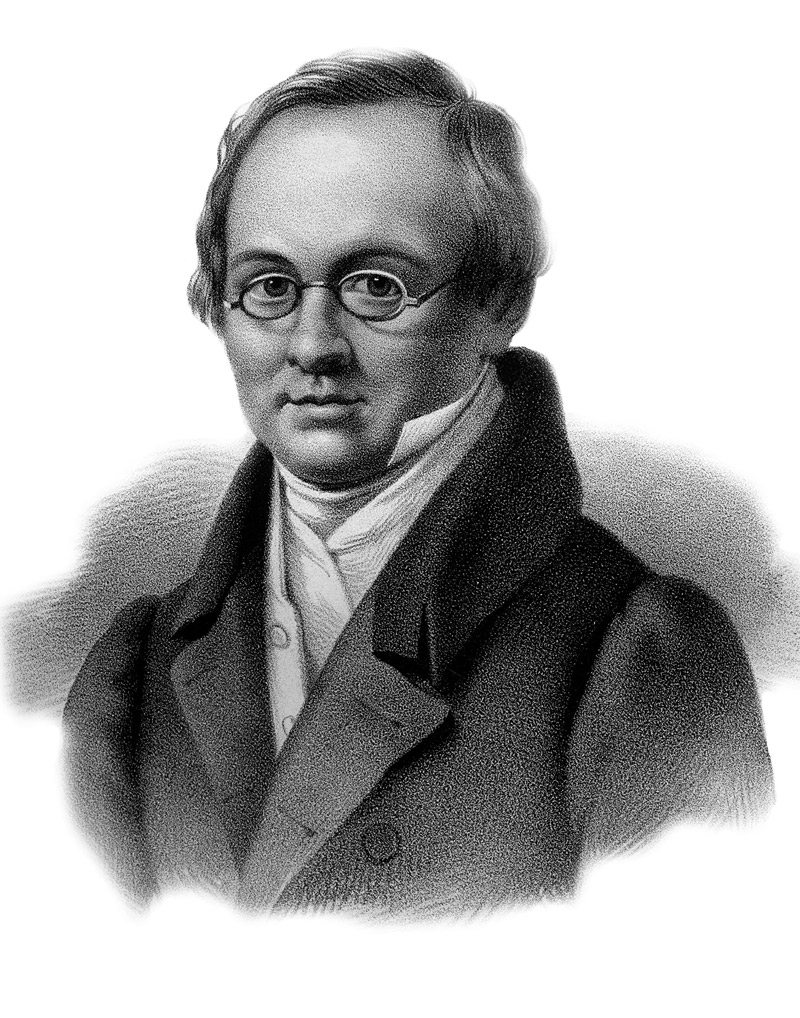 2
1
3
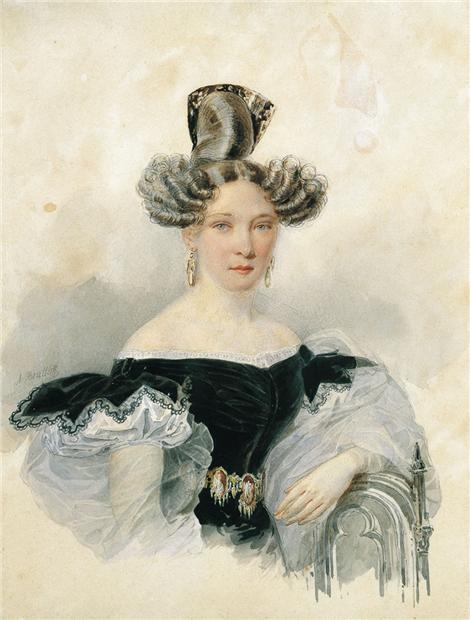 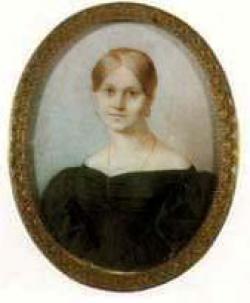 А. П.Керн
Е.Бакунина
Байрон
Михайловское
Кавказ
Наталья Николаевна
Итог  «осенних досугов»
Болдино
Три карты
На берегу пустынных волн, стоял он дум великих полн…
Заячий тулупчик
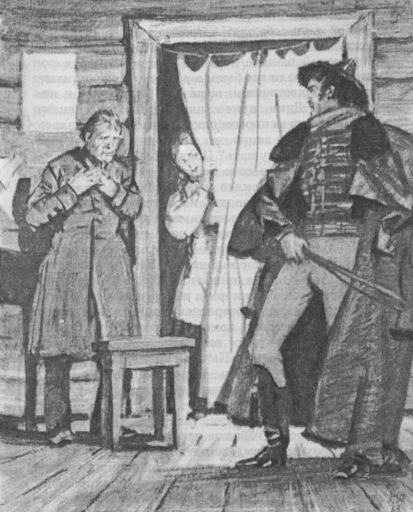 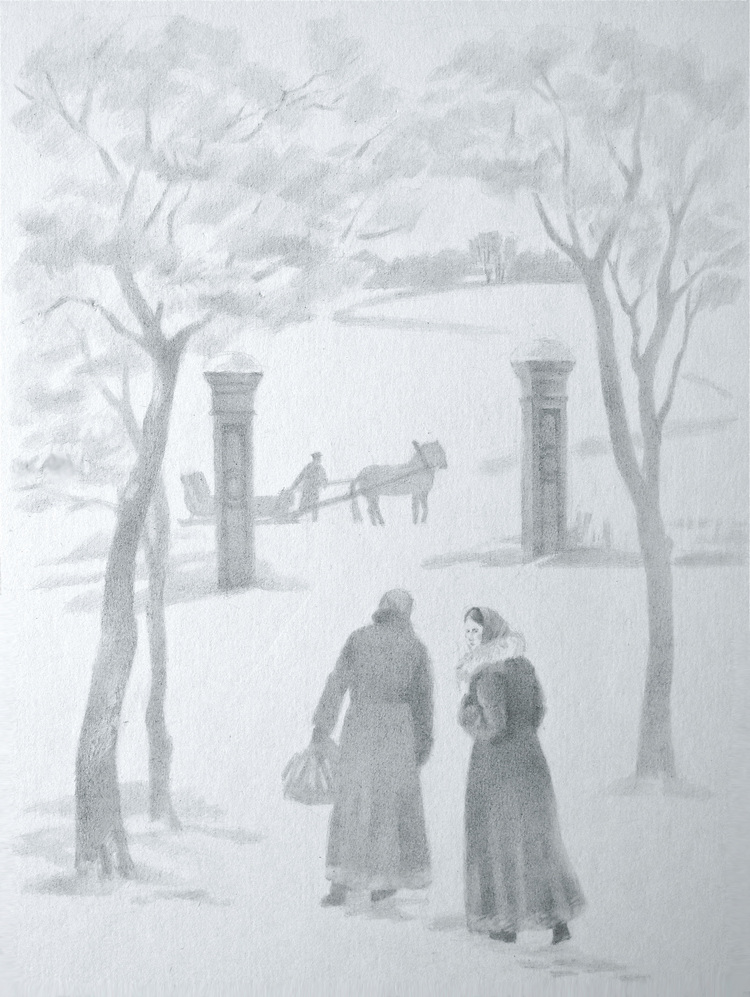 1
2
Рефлексия
Пушкин для меня…
Пушкин – это…
Произведения Пушкина…
Стихотворения А.С.Пушкина…
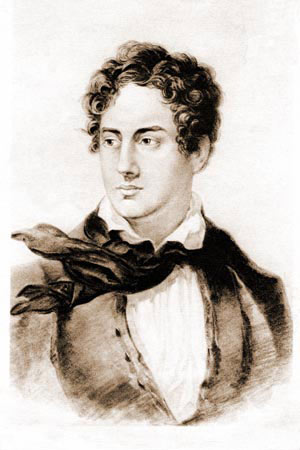 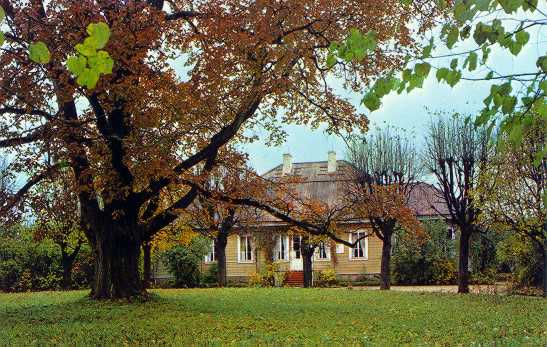 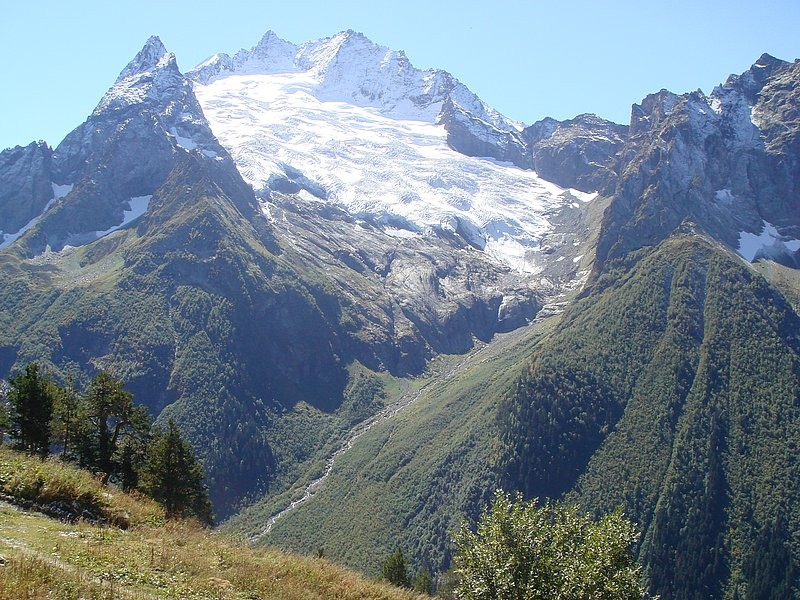 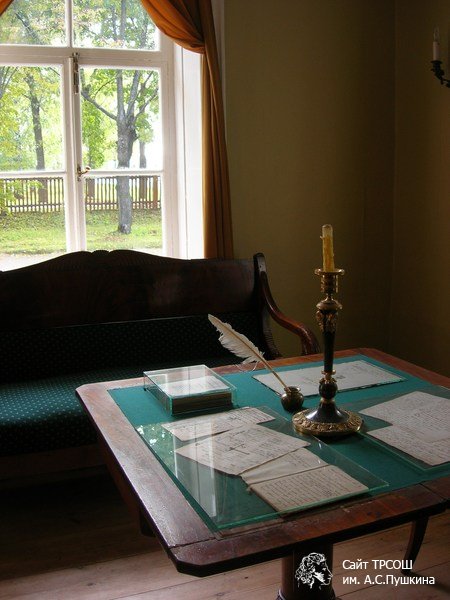 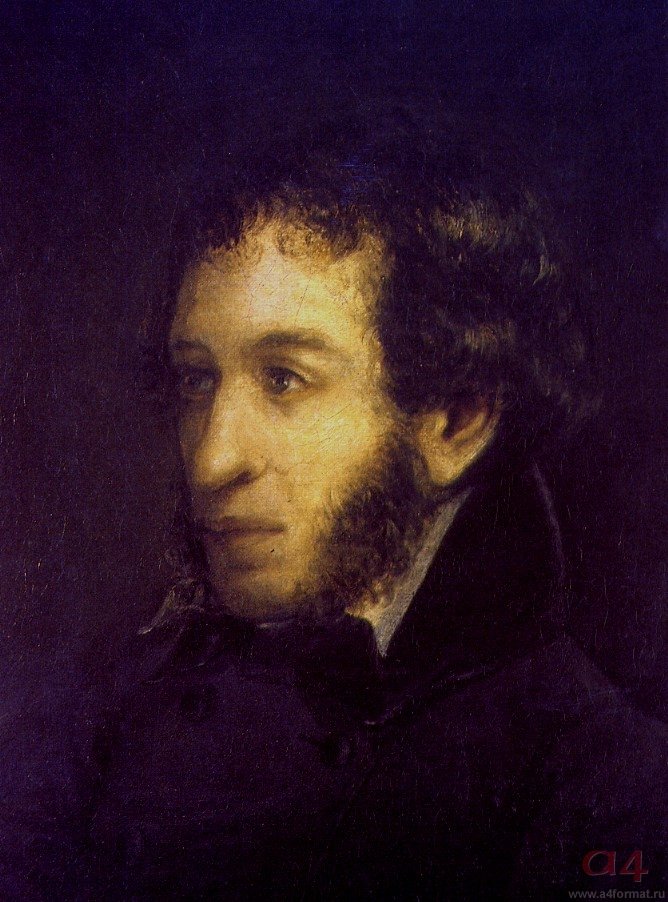 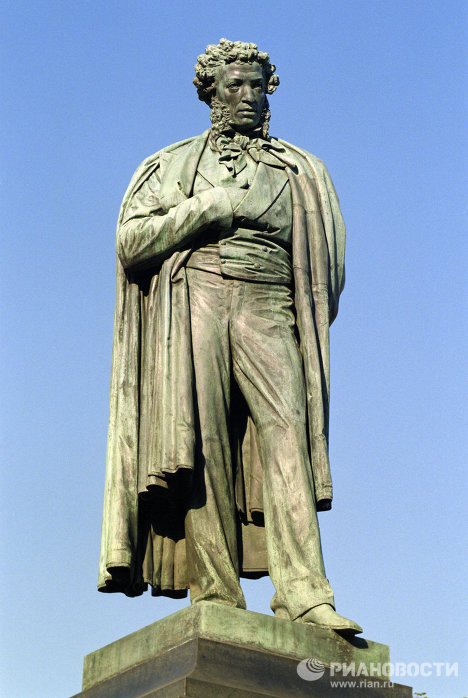